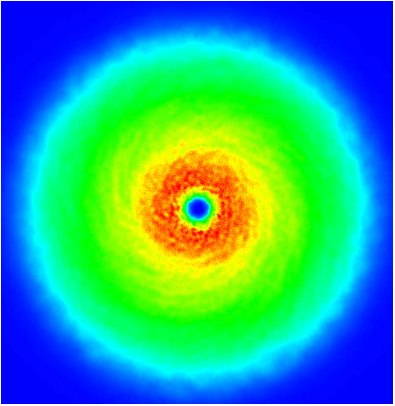 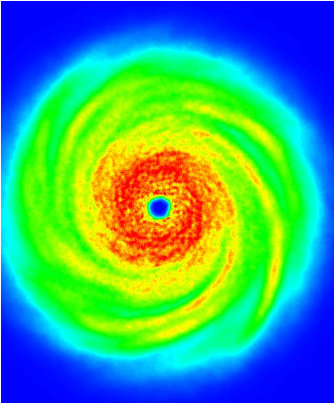 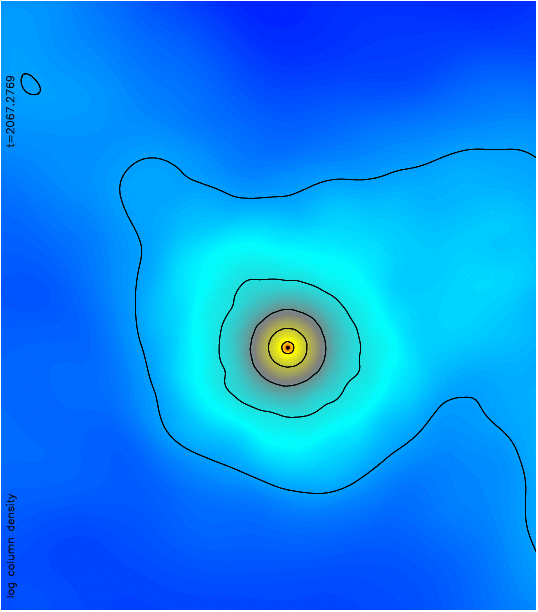 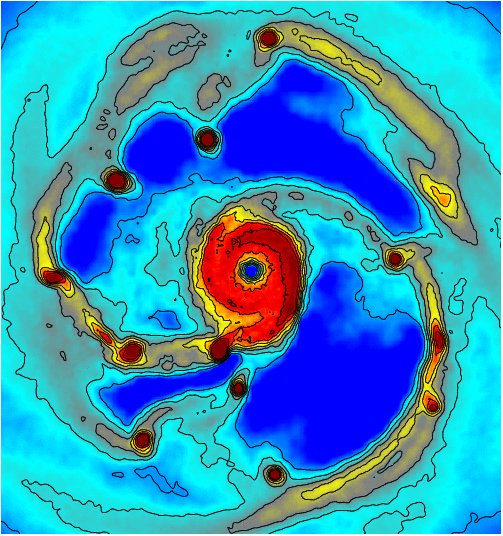 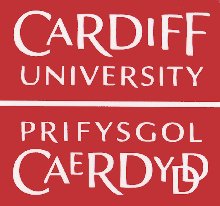 Dimitris Stamatellos
School of Physics & Astronomy
Cardiff University, Wales, UK
The predictions of the disc fragmentation model
Collaborators: A. Whitworth, T. Bisbas, D. Hubber, S. Walch A. Maury, P. Andre
11th September 2009, Noordwijk Brownies
Brown dwarf formation mechanisms
turbulent/gravitational fragmentation of molecular clouds 
Padoan & Nordland 2002; Bate et al. 2004;     Hennebelle & Chabrier 2008; 
 premature ejection of protostellar embryos 
      Clarke & Reipurth, Bate et al. 2003  
      Bate et al. 2004; Goodwin et al. 2004 
 disc fragmentation 
      Bate et al. 2003
      Whitworth & Stamatellos 2006, A&A
      Stamatellos, Hubber & Whitworth 2007, MNRAS
      Stamatellos & Whitworth 2009, MNRAS
 photo-erosion of cores
Whitworth & Zinnecker
 Cluster fragmentation
Bonnell,  Clark & Bate 2009
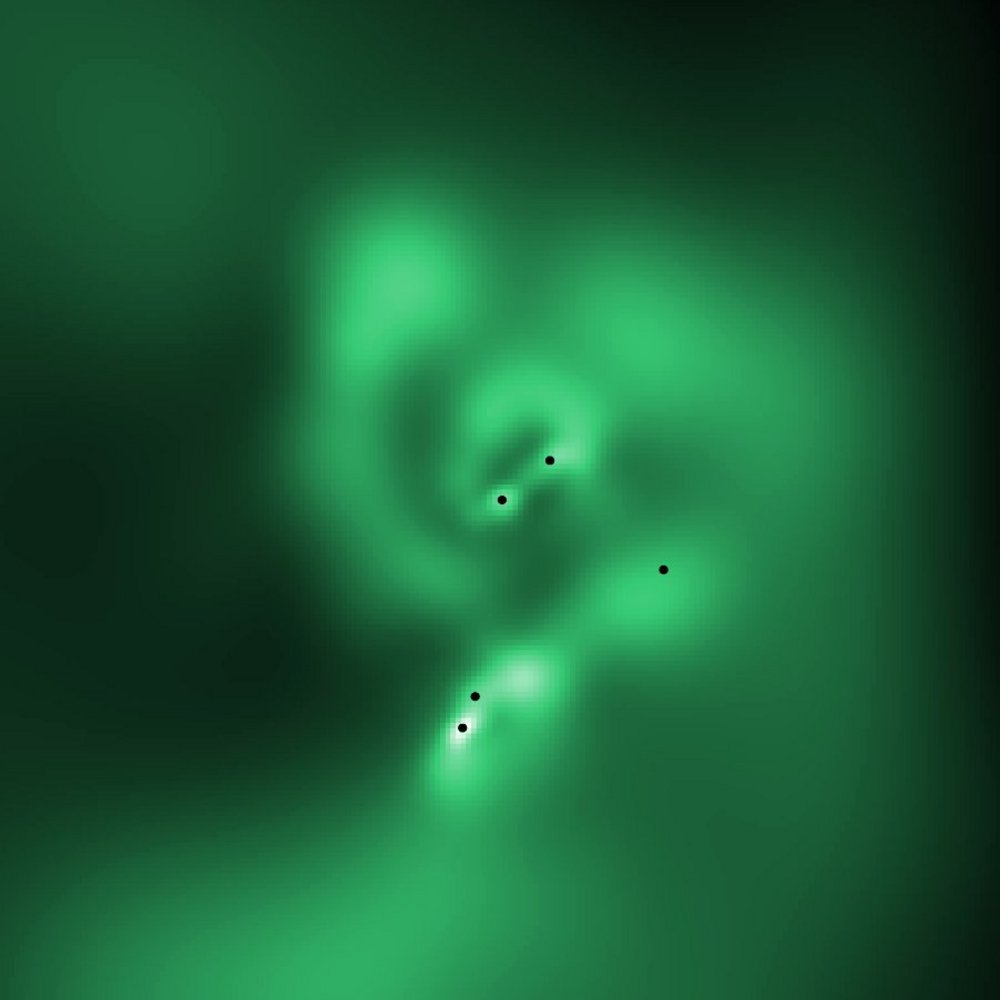 5000 AU
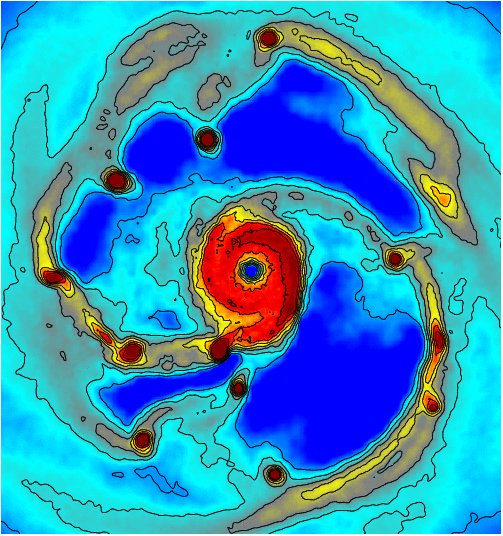 600 AU
Brown dwarfs form like stars
turbulent/gravitational fragmentation of molecular clouds 
Padoan & Nordland 2002; Bate et al. 2004;     Hennebelle & Chabrier 2008; 
 premature ejection of protostellar embryos 
      Clarke & Reipurth, Bate et al. 2003  
      Bate et al. 2004; Goodwin et al. 2004 
 disc fragmentation 
      Bate et al. 2003
      Whitworth & Stamatellos 2006, A&A
      Stamatellos, Hubber & Whitworth 2007, MNRAS
      Stamatellos & Whitworth 2009, MNRAS
 photo-erosion of cores
Whitworth & Zinnecker
 Cluster fragmentation
Bonnell,  Clark & Bate 2009
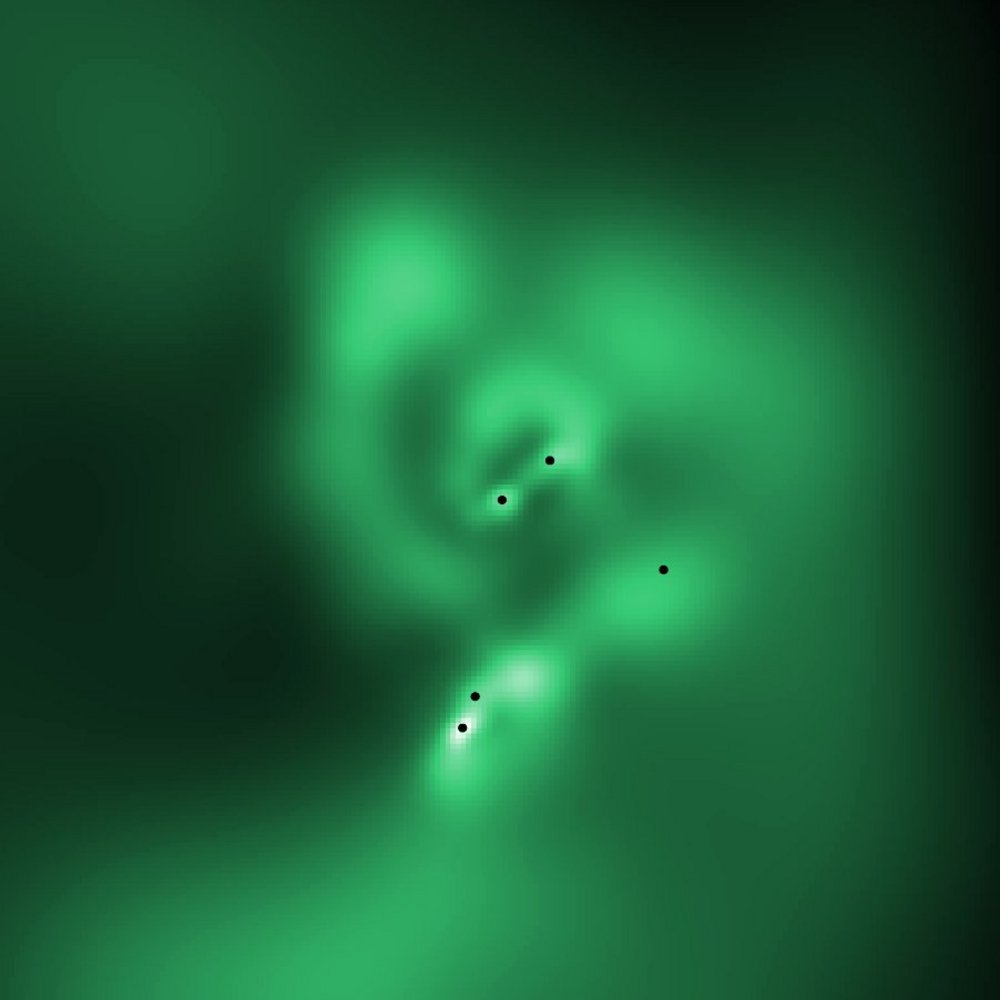 5000 AU
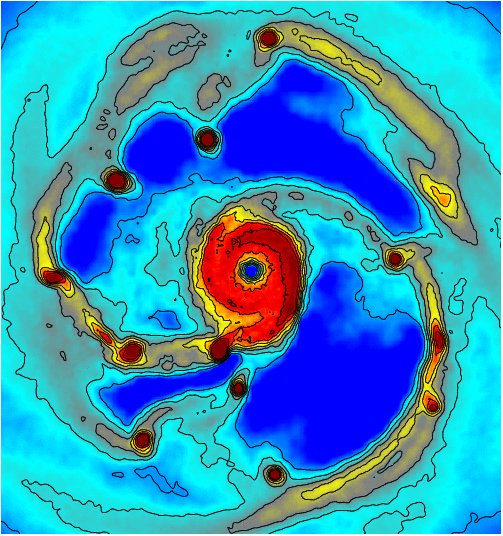 600 AU
Star-like formation ≠ “isolated low-mass star formation”
Open questions
the minimum mass of star formation
 the low-mass end of the IMF 
 low-mass binary fraction
 extremely low-mass binaries (e.g. close/wide brown dwarf –brown dwarf binaries)
 the origin of ‘free-floating planets’
Criteria for disc fragmentation
(i) Toomre criterion (Toomre 1964)
Disc must be massive enough
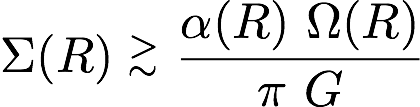 (ii) Gammie criterion (Gammie 2001; Rice et al. 2003)
Disc must cool on a dynamical timescale
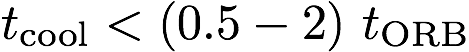 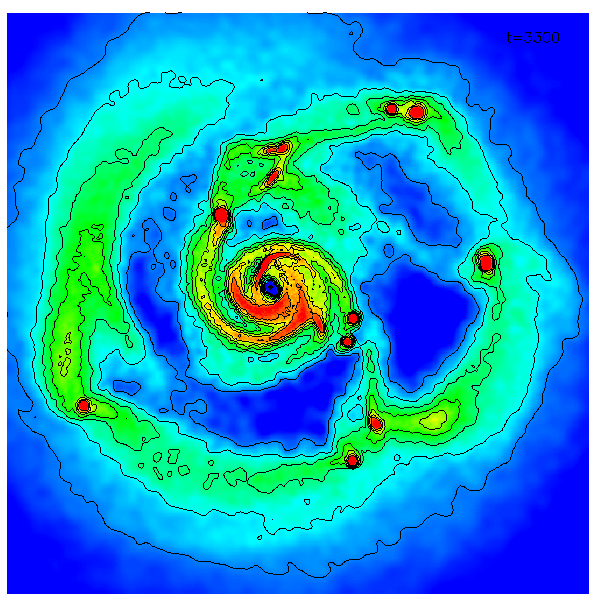 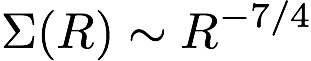 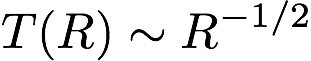 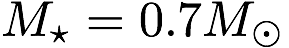 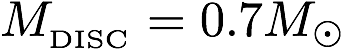 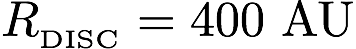 Open questions
An ensemble of 12 simulations: 
Initial conditions
the minimum mass of star formation
 the low-mass end of the IMF 
 low-mass binary fraction
 extremely low-mass binaries (e.g. close/wide brown dwarf –brown dwarf binaries)
 the origin of ‘free-floating planets’
**only 1 set of star/disc initial conditions **
Disc fragmentation
There are hints that massive, extended discs do exist (e.g. Eisner et al. 2005; Eisner & Carpenter 2006; Rodriguez et al. 2005; Greaves et al. 2008; Andrews et al. 2009).

 We argue that they could be more common but they quickly fragment (within a few thousand years).
Stamatellos & Whitworth 2009, MNRAS
300 AU
100 AU
Simulations of disc evolution(outer disc, with stellar irradiation)
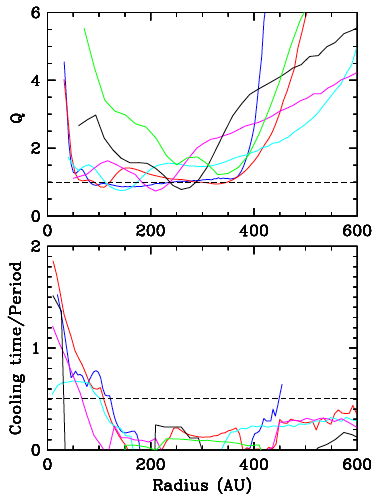 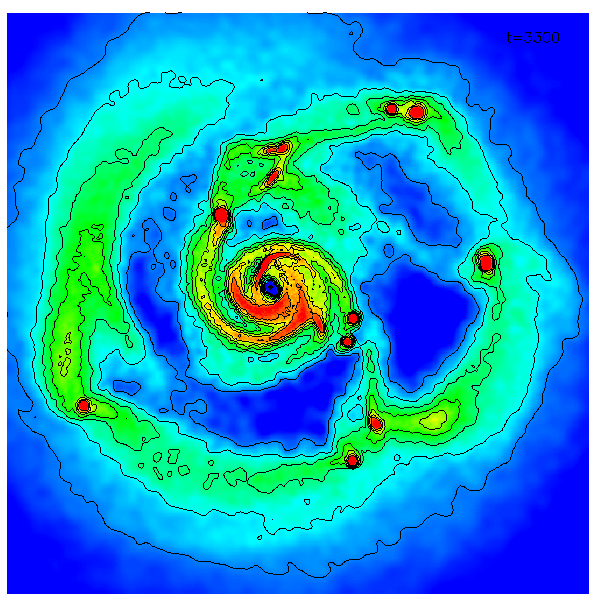 20-1000 AU
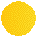 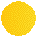 1-20 AU
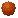 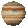 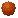 200-2000AU
Disc fragmentation: an ensemble of 12 simulations
a typical outcome
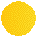 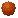 Stamatellos & Whitworth 2009, MNRAS
Properties of ELM stars formed by disc fragmentation: Mass distribution
Most of ELM stars are brown dwarfs (67%). 
 The rest are H-burnings stars (30%) and planemos (3%).
ΔN/ΔM~M-α
an ensemble of 12 simulations producing 96 stars in total
Brown
dwarfs
Pleiades: α=0.6±0.11
(Moraux et al. 2003)
 σ Orionis: α=0.6±0.20
(Caballero et al. 2007)
Low-mass stars
Planemos
α=0.6
This is not an IMF. 
It represents the mass spectrum of only one formation mechanism (for one set of initial conditions).
Stamatellos & Whitworth 2009, MNRAS
Properties of ELM stars formed by disc fragmentation: Ejection velocities
Most of ELMs are ejected in field  (30% of H-burning stars, 65% of brown dwarfs and 100% of planemos)
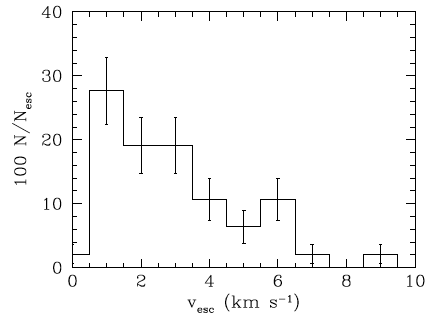 Stamatellos & Whitworth 2009, MNRAS
Mass distribution of brown dwarf discs
Size distribution of brown dwarf discs
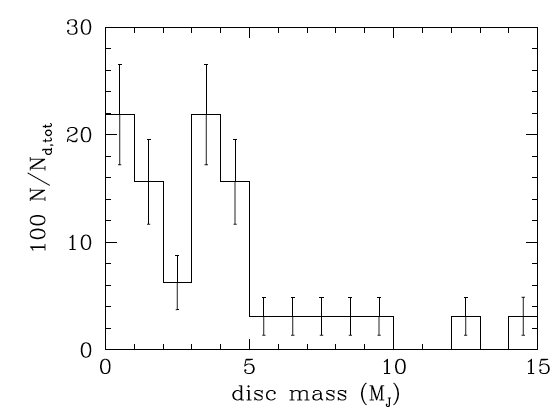 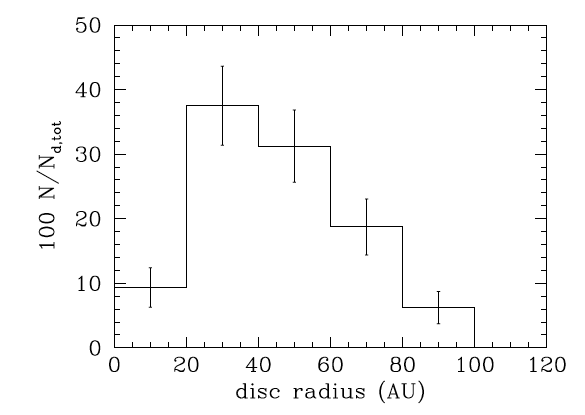 Brown dwarf discs
Most of the brown dwarfs form with discs (as in the core- collapse model, e.g. Machida et al. 2009).
We predict that brown dwarfs that are companions to Sun-like stars 
   are more likely to have discs than brown dwarfs in the field.
Stamatellos & Whitworth 2009, MNRAS
The formation of “free-floating planets”
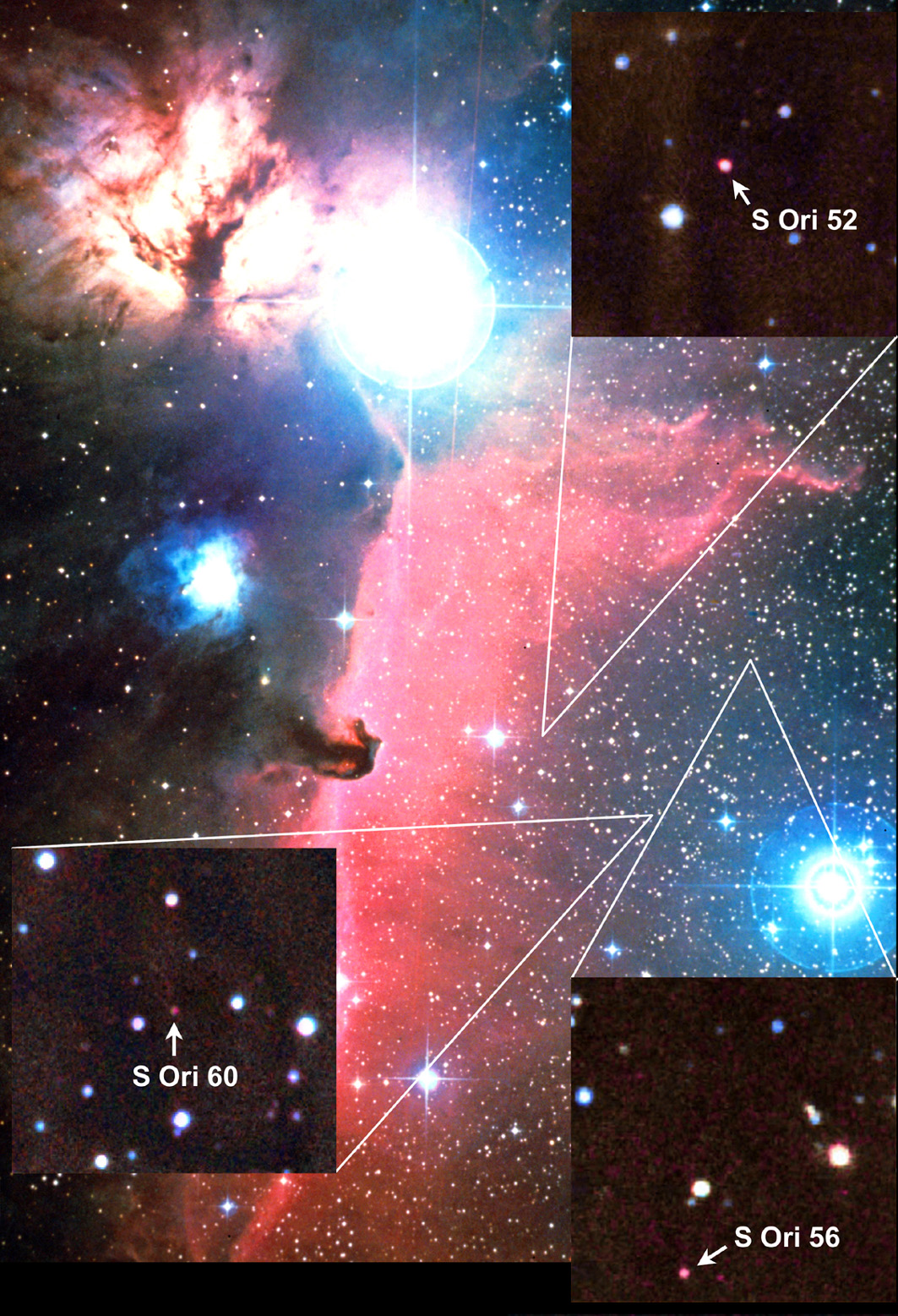 Planetary-mass objects (e.g. Lucas & Roche 2000; Zapatero Osorio et al. 2000, Lodieu et al. 2007) are formed with this mechanism and subsequently liberated in the field to become “free-floating planets”.

 We predict that brown dwarfs outnumber planemos by a factor of at least ~10
The brown dwarf desert: where did the brown dwarfs go?
There are many planets and low-mass stars close (<5 AU) companions to Sun-like stars, but almost no brown dwarfs (Marcy & Butler, 2000) .
The brown dwarf desert may extend out to ~1000 AU (Gizis  et al. 2001)  but is less “dry” of brown dwarfs  outside ~50 AU (Neuhauser et al. 2003).
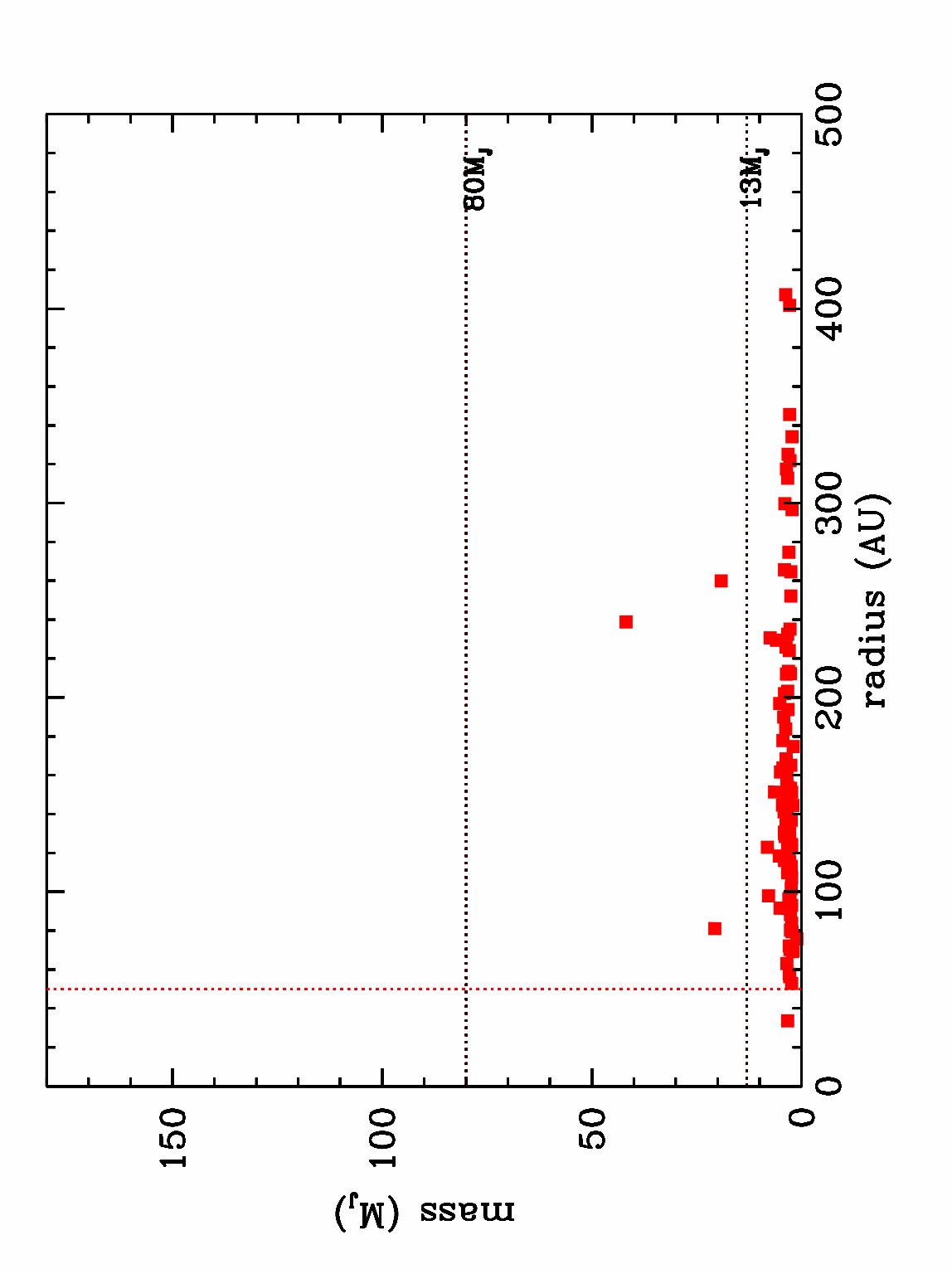 time ~ 5,000 yr
an ensemble of 12 simulations producing 96 stars in total
The brown dwarf desert: where did the brown dwarfs go?
There are many planets and low-mass stars close (<5 AU) companions to Sun-like stars, but almost no brown dwarfs (Marcy & Butler, 2000) .
The brown dwarf desert may extend out to ~1000 AU (Gizis  et al. 2001)  but is less “dry” of brown dwarfs  outside ~50 AU (Neuhauser et al. 2003).
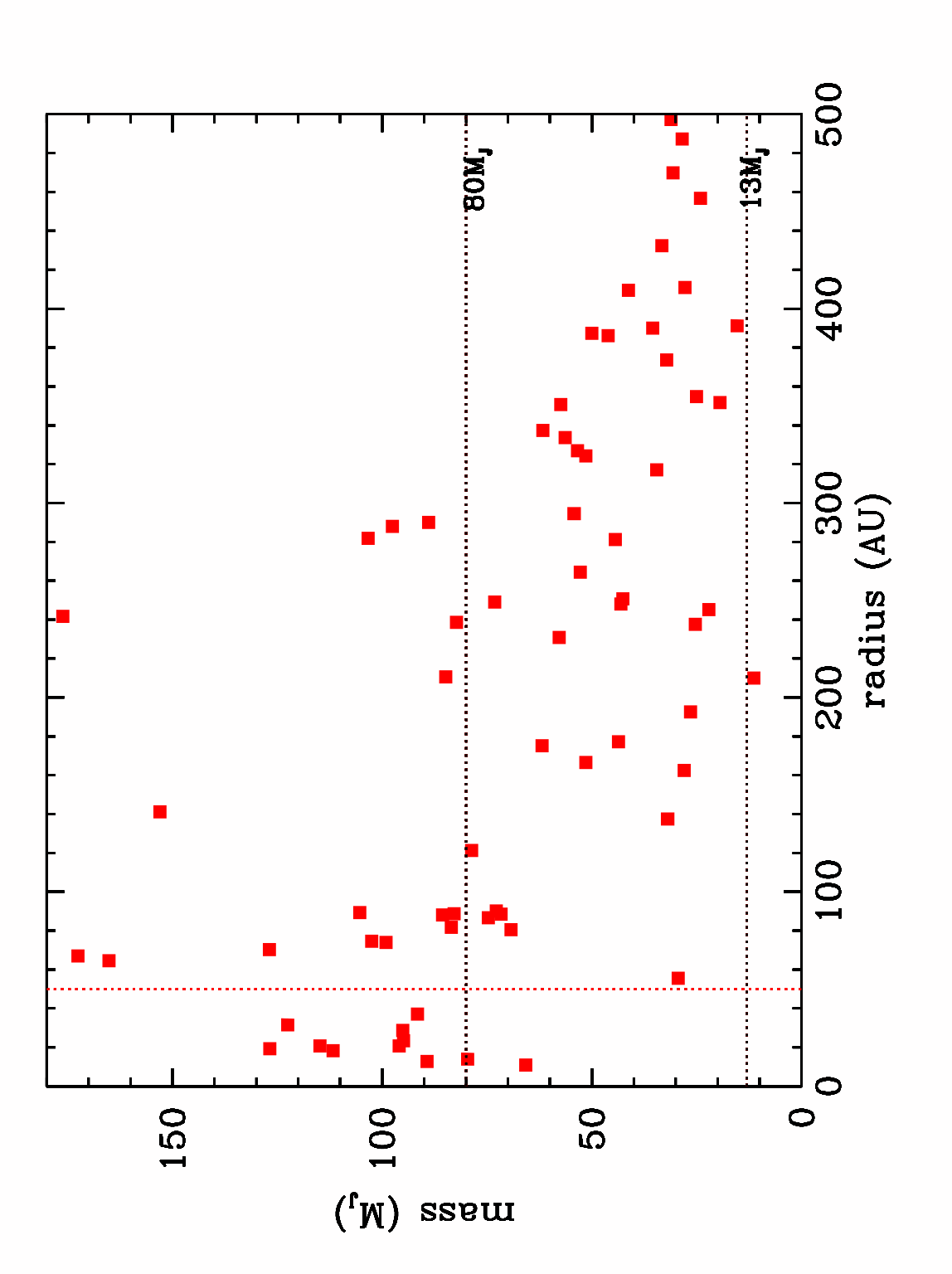 time ~ 20,000 yr
an ensemble of 12 simulations producing 96 stars in total
The brown dwarf desert: where did the brown dwarfs go?
There are many planets and low-mass stars close (<5 AU) companions to Sun-like stars, but almost no brown dwarfs (Marcy & Butler, 2000) .
The brown dwarf desert may extend out to ~1000 AU (Gizis  et al. 2001)  but is less “dry” of brown dwarfs  outside ~50 AU (Neuhauser et al. 2003).
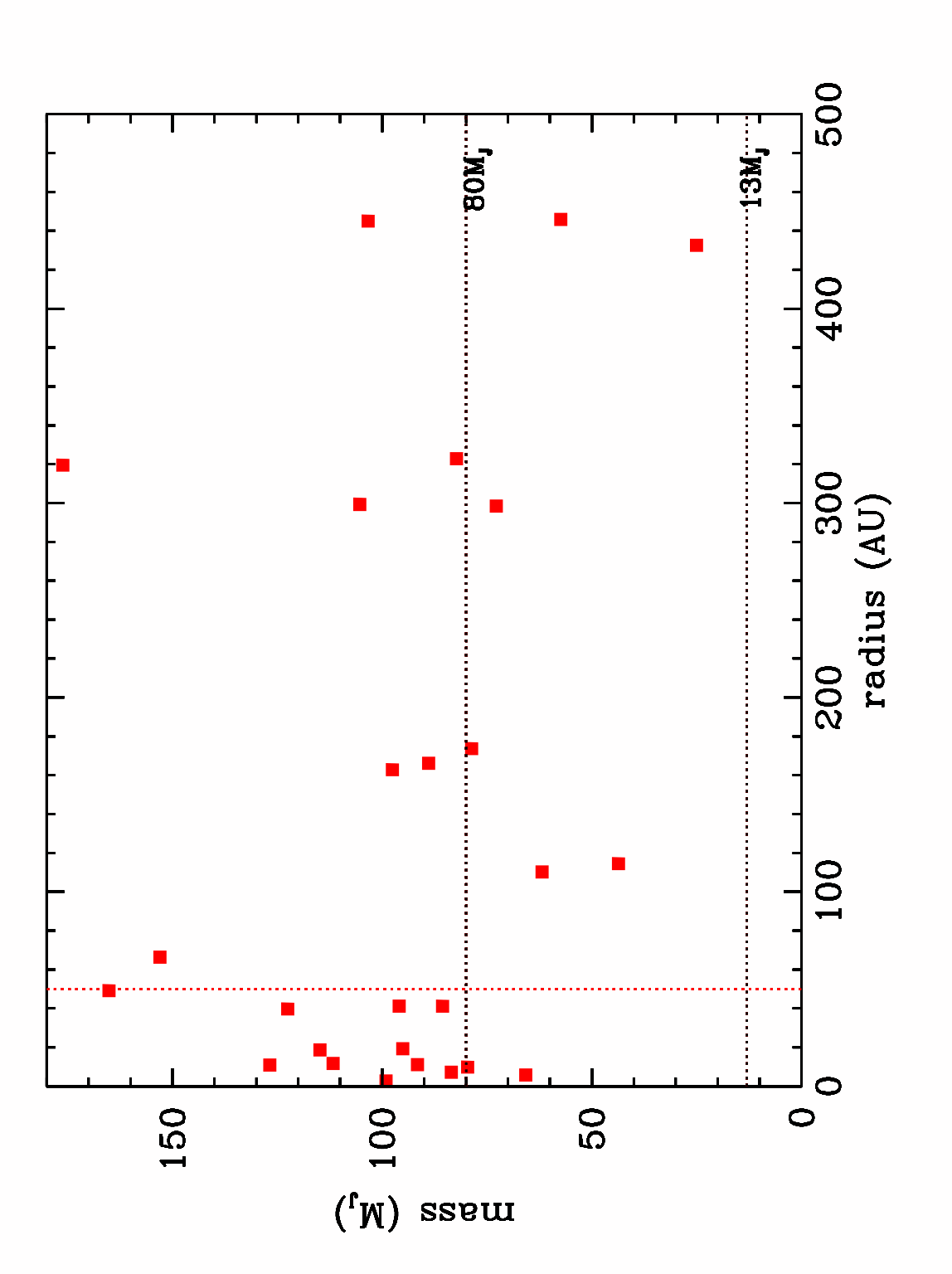 time ~ 200,000 yr
an ensemble of 12 simulations producing 96 stars in total
The brown dwarf desert: where did the brown dwarfs go?
All proto-fragments that will become brown dwarfs or H-burning stars are born “equal” but they eventually segregate according  

I . Their birth place (in the mass-rich inner region vs the mass-poor outer disc region)
 
II. Their mass “status”
The brown dwarf desert: where did the brown dwarfs go?
Brown dwarf desert
The binary properties of low-mass objects
Close and wide brown dwarf - brown dwarf and brown dwarf -“planet” binaries are  quite common outcome of disc fragmentation, and they may also liberated in the field.
13 binaries form and 4 of these binaries are ejected in the field, including both close and wide binaries.

Low-mass binary fraction of 16%. 

 Most of the binaries (55%) have components with similar masses (q>0.7).

 BDs companions to Sun-like stars are more likely to be in binaries (binary frequency 25%) than BDs in the field (binary frequency 8%).

 We predict that of the binaries remaining bound to the central star, the total mass of the binary decreases with distance from the central star.
Taurus- Auriga <20% (Kraus et al. 2006)
Chamaeleon I 5-20% (Ahmic et al. 2007)
Field 10-20% (Gizis et al. 2003)
Pleiades 28-44% (30-75MJ) (Lodieu et al. 2007)
(Burgasser et al. 2007)
(Faherty et al. 50%; Burgasser et al. 2005)
The binary properties of low-mass objects
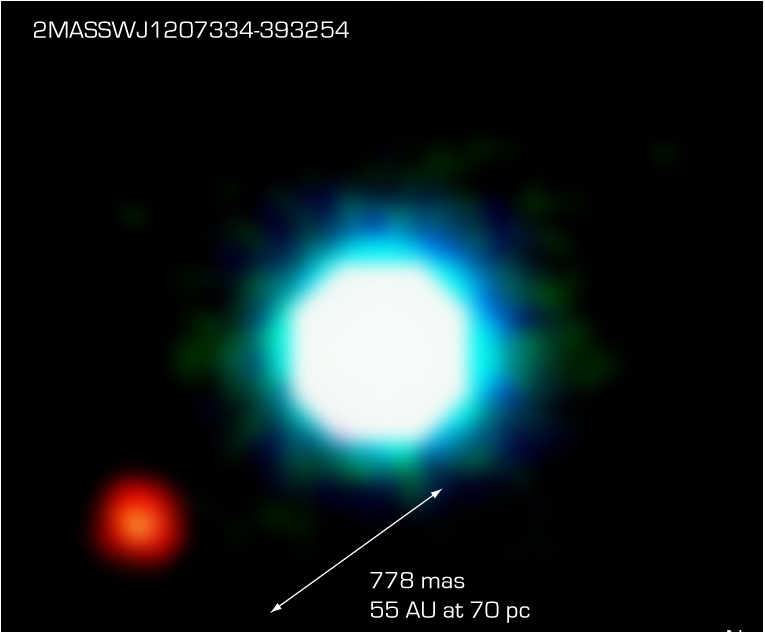 Chauvin et al. 2005
Core accretion model Mp<5Mearth
(Payne & Lodato 2007)
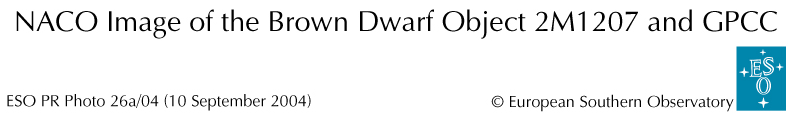 25 MJ
5-8MJ
How big (mass, size) does the disc needs to be in order to fragment?
The disc has to be larger than >70 AU and gravitationally unstable
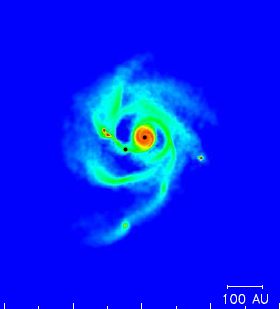 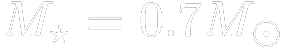 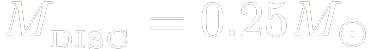 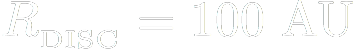 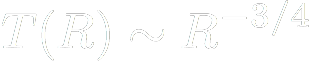 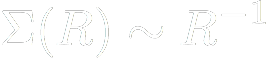 Stamatellos  et al. in prep.
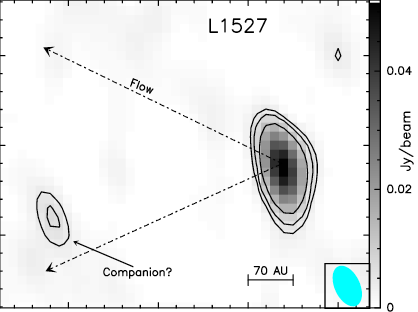 Maury et al., in prep
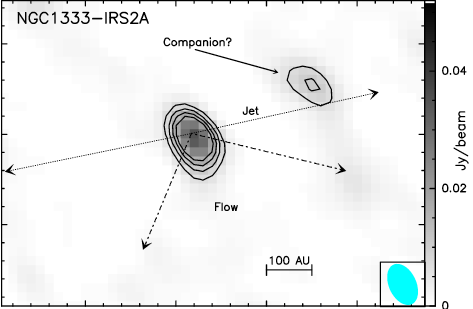 Observing the early stage of fragmenting discs
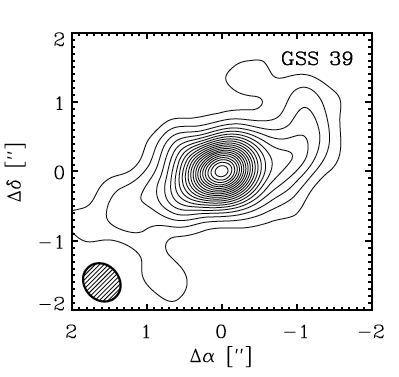 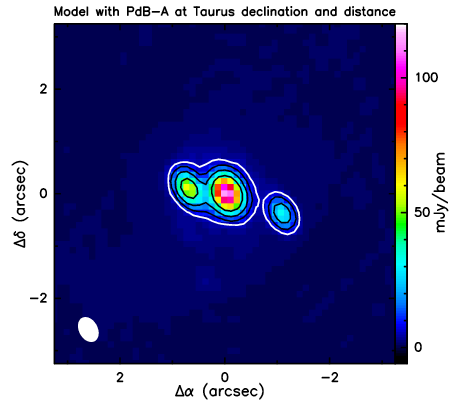 Andrews et al. 2009
@ 150 pc
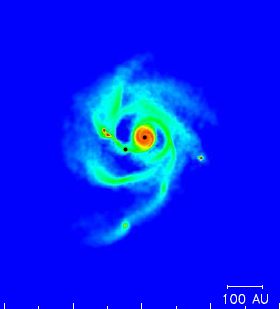 500 AU
Stamatellos, Maury et al. in prep
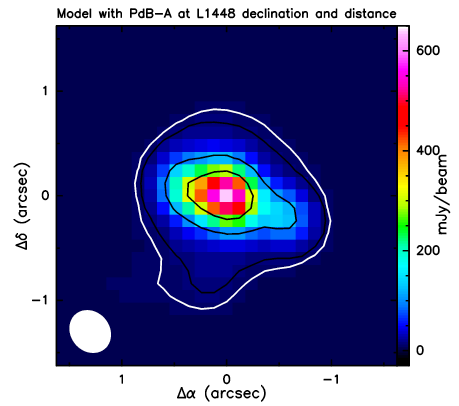 @ 450 pc
M★=0.6 M
Mdisc=0.14 M
Limitations
1 set of initial conditions (star+disc mass, disc temperature + density profile)

 Initial conditions: discs

 Radiative feedback from newly born stars is not included
Despite the above, the model reproduces the brown dwarf desert, the binary properties of low-mass stars and the formation of planetary-mass objects.
Conclusions
Discs can fragment at R>70 AU to form extremely low-mass stars (planetary-mass objects, brown dwarfs and low-mass hydrogen burning stars).

 This model can reproduce the brown dwarf desert and the binary properties of low-mass objects.

 As one star/disc can produce a few low-mass objects, only 10-20% of Sun-like stars having massive extended discs that fragment can produce most of brown dwarfs and a significant number of low-mass H-burning stars.
Computational method: Smoothed Particle Hydrodynamics with radiative transfer
Equation of state

 Vibrational & rotational
  degrees of freedom of H2
 H2 dissociation
 H ionisation
 Helium first and second ionisation
Dust & gas opacities

 Ice mantle melting
 Dust sublimation
 Molecular opacity
 H- absorption
 B-F/F-F transitions
Realistic cooling + heating
 Capture thermal inertia effects
 Modest computational cost (+3%)
Stamatellos, Whitworth, Bisbas, Goodwin, 2007, A&A; Forgan et al. 2009, MNRAS
The density and temperature evolution of proto-fragments forming in the disc
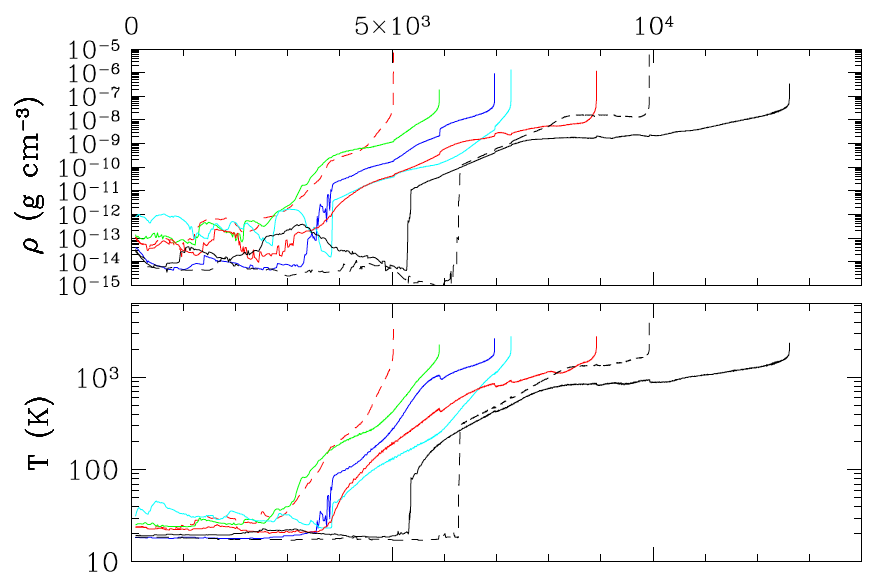 Evolution is followed 
to densities 10-3 g cm-3
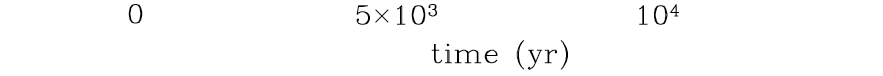 Stamatellos & Whitworth 2009, MNRAS, in press
Resolving the Jeans mass
“ The Jeans mass must be resolved by at least ~ 2×NNEIGH”  
				          (Bate & Burkert 1997; Truelove et al. 1997)
✓ 150,000 SPH particles	  MJEANS,MIN ≈ 2 MJ ≈ 8×NNEIGH
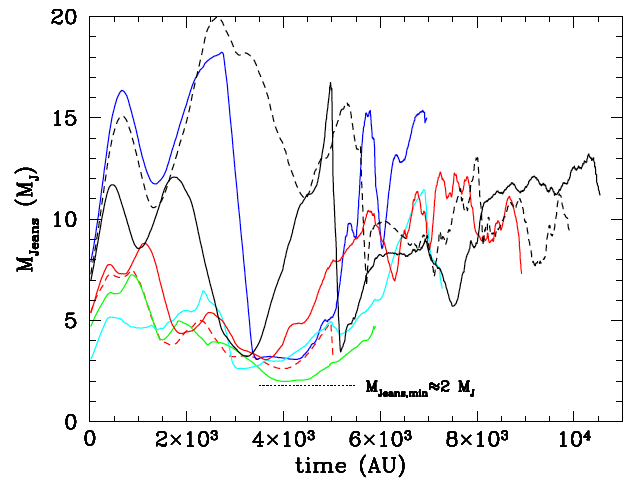 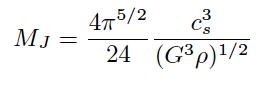 Resolving the Toomre mass
“ The Toomre mass must be resolved by at least ~ 6×NNEIGH”  (Nelson 2006)
✓ 150,000 SPH particles	  MTOOMRE,MIN ≈ 2.5 MJ ≈ 10×NNEIGH
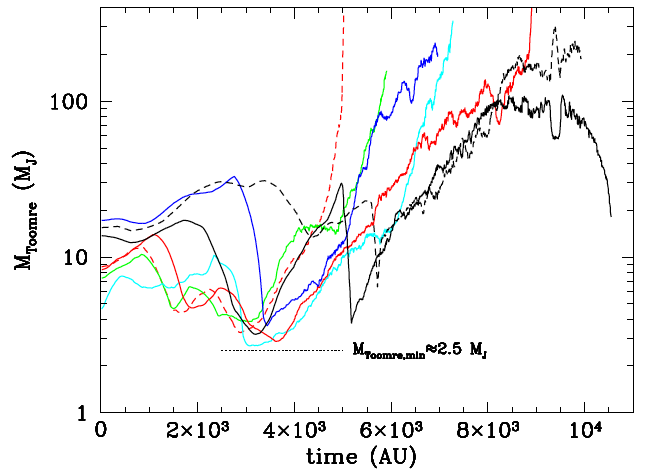 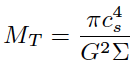 Resolving the disc vertical structure
“ The disc scale-height H must be resolved by at least ~ 4 h ”  (Nelson 2006)
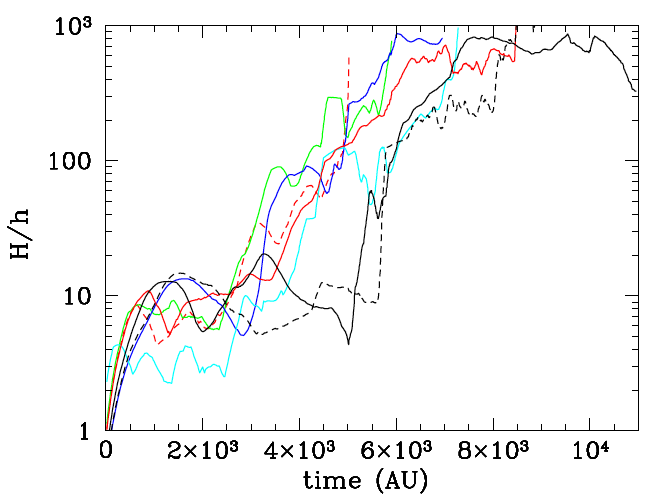 5 h
Properties of ELM stars formed by disc fragmentation: Eccentricities
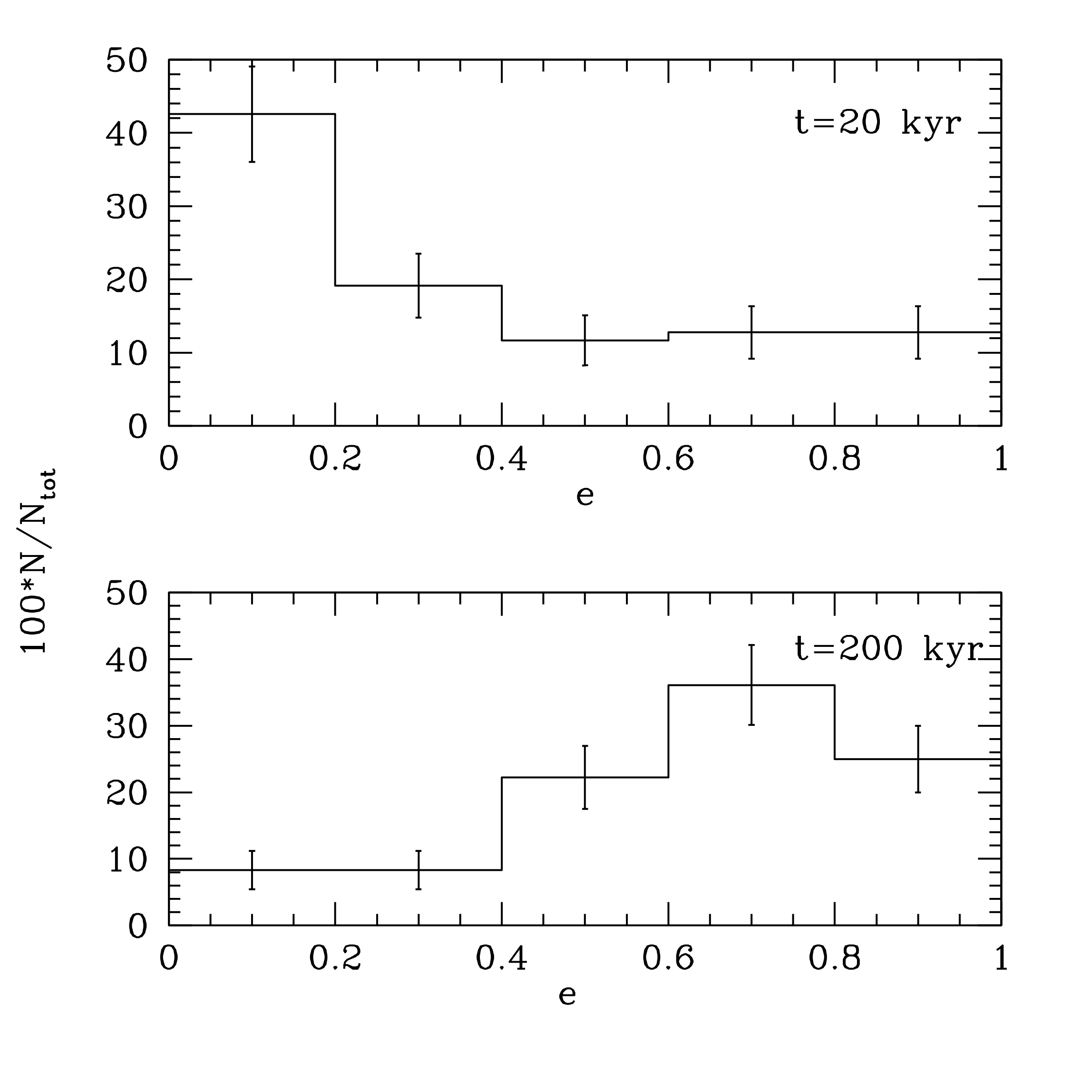 2. The brown dwarf desert: where did the brown dwarfs go?
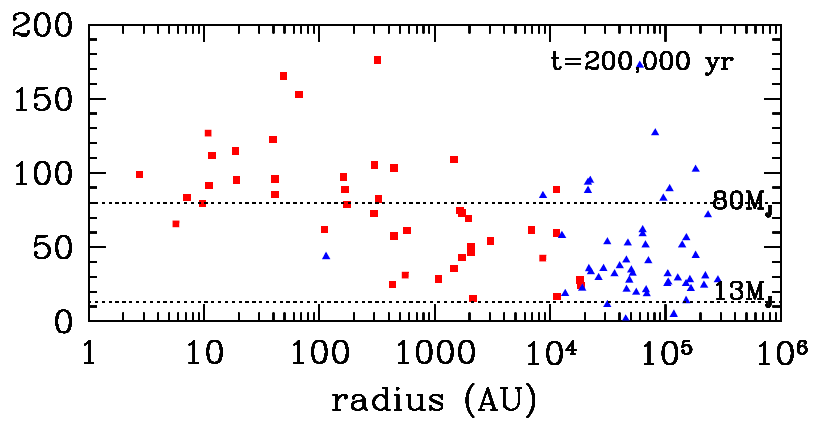 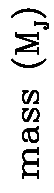